Answering to the needs of internally displaced people during a war in Ukraine.
Pavlo Kolesnyk MD PhD
FM Department of Uzhgorod National University 
International volunteer clinic “InterFamily”
Uzhgorod, Ukraine
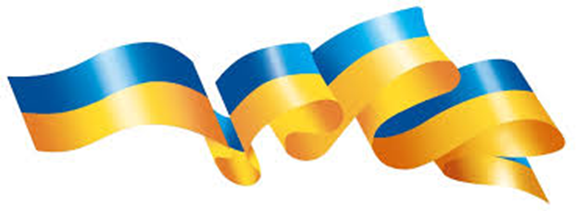 March 2023
War in Ukraine: - affected health care system
1,206 ruined medical facilities,               171 of them cannot be restored…

National resources have been redirected to the military service… 

Pharmacy shortage in the beginning of the war, needs in life-saving meds

Huge demand for free medical service among IDPs
War in Ukraine: our ambitious tasks
To provide medical help for IDPs : high quality family medical care (acute and chronic disease care, clinical diagnosis, treatment, providing life-saving meds etc.) 

To help IDPs to stay healthy: prevention, screening, chronic disease management, prevention of               over-diagnostics and medicalisation

To revitalize practical med. education: give medical students and residents opportunity to learn in the FDs practice
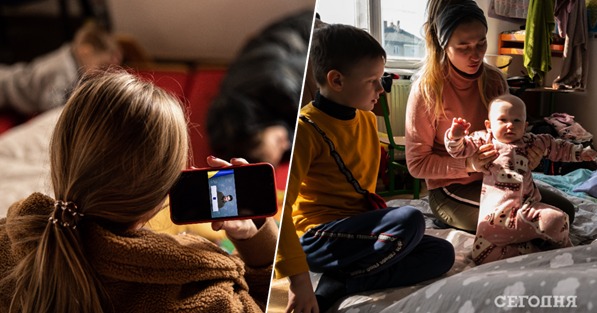 Practical medical education at the “InterFamily” clinic
1
2
Doctor-assistant training system: "ABC residency training in practice”,  “the three pair eyes” rule
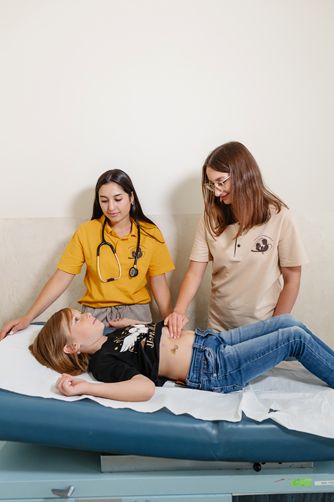 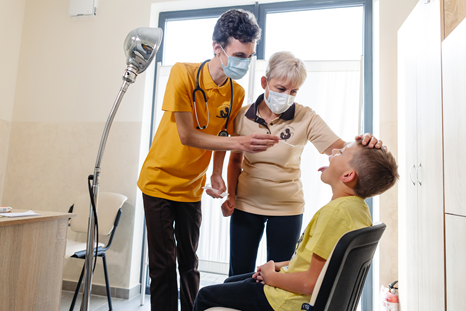 Participation of residents in all fields of the clinic work: 
reception, 
office, 
home visits, 
laboratory, 
free pharmacy, 
e-system
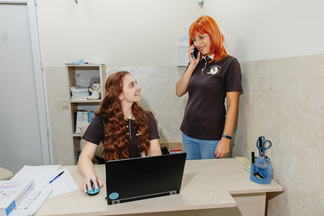 Continuous medical education at the “InterFamily” clinic
3
4
5
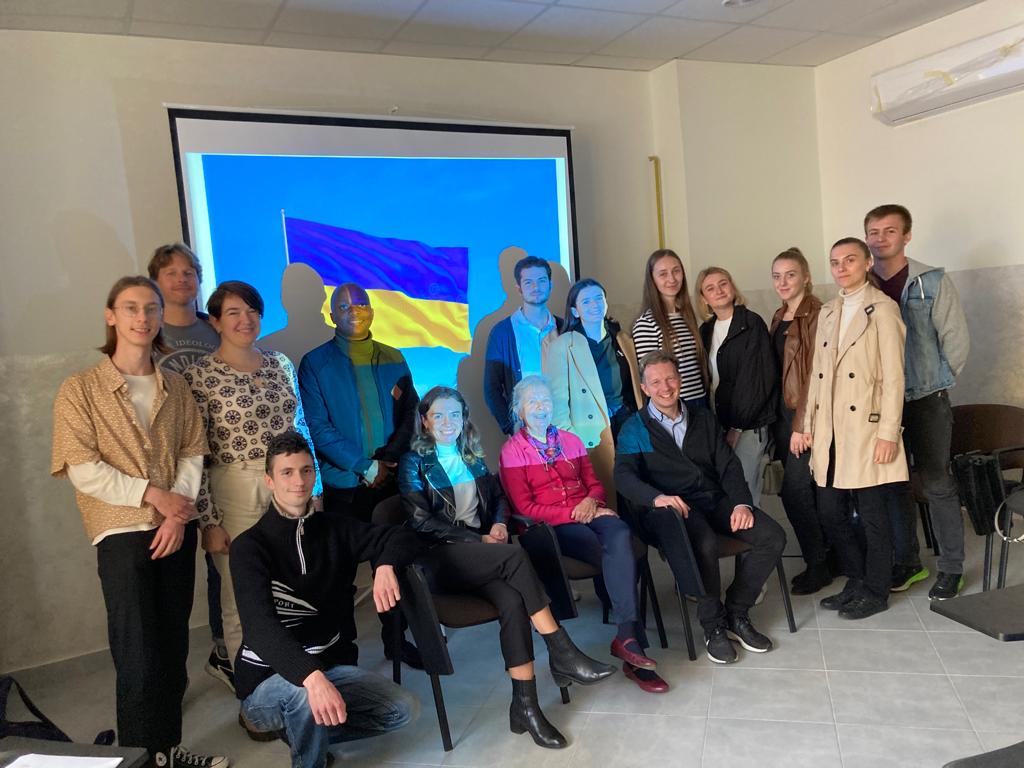 Implementation of EUSIT-PEP Project ( training the patients and IDPs in health care ) using residents\students volunteers
Implementation of the Project “EUSIT” (supporting Ukrainian GPs and GP trainees in their online   training)
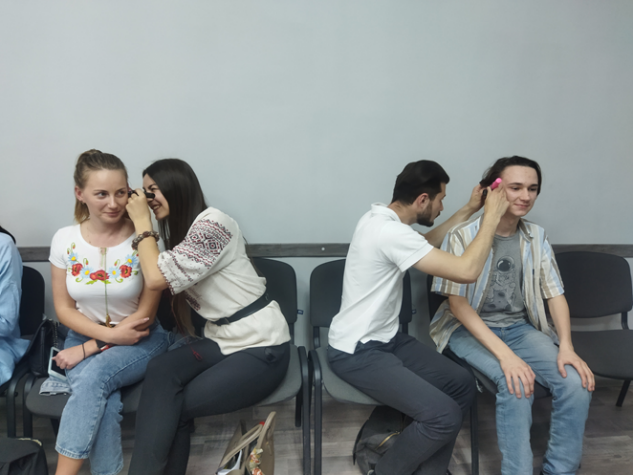 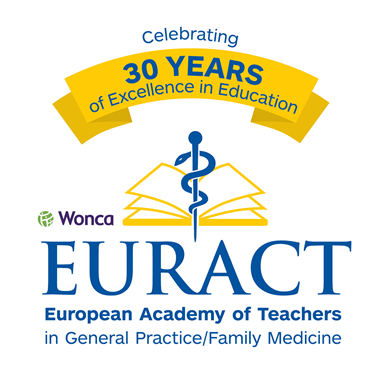 International experts visits : exchanging knowledge (lectures and practice work ) 
You are welcome!
During 47 weeks there  4223  have applied to our medical center.
56% of patients told they have already been to the center. 
So this was not their first visit.
Gender and age distribution of our patients
71% of patients are female,  
29% are male50% of the patients are 50+ y.o.
Age distribution of our patients
Geography of our patients
The top leading medical reasons and diagnosis  why  IDPs’ applied  to the clinic                               (coding of the diagnosis in ICPC-2 )
Respiratory diseases (23%)
Cardiovascular diseases (21%)
Bones and skeleton diseases  (10%)
Neurological diseases 
Skin diseases
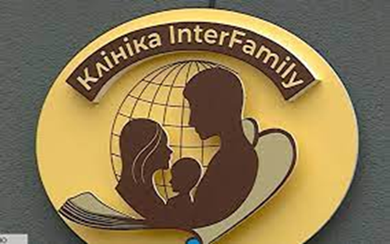 Mental health care in the “InterFamily” clinic
THE FREQUENCY OF DEPRESSION AMONG INTERNALLY DISPLACED PATIENTS APPEALS TO UZHGOROD “INTERFAMILY” CLINIC IN UKRAINE
Study design:
Results of our study
Statistical analysis of the reasons for appeals and diagnoses including depression coded according to ICPC-2
Internal database of 3371 IDP patients, coded by ICPC-2 was analyzed
89 randomly selected patients were anonymously screened for depressive disorder using the PHQ-9 
Calculation gave an opportunity to evaluate severe/moderate/absence of depression
Only 102 out of 3371 codes belong to P (psychological) group, which is 3% of the total amount. 
Among 89 registered anonymous responses:
 severe depression (>20 points) occurred in 6(6.74%)cases, 
moderate depression (14-19 points) – in 20(22.47%), (10-14 points) – in 22(24.72%), 
mild depression (5-9 points) – in 32(35.95%),
 absence of depression (0-4 points) – only in 9 cases(10.11%).
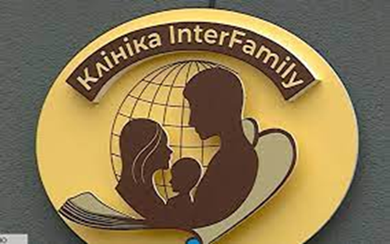 Prevention and screening -research aim in the “InterFamily” clinic
ARE FAMILY DOCTORS AND INTERNALLY DISPLACED PATIENTS STILL CONCERNED  IN  SCREENING DURING WAR?
Thousands IDPs lost family doctors and remained without constant medical help
The main reasons for which IDPs appeal to medical help to the clinic - treatment and primary care for existing diseases but not prevention
Frequency of CVD screening and oncological disease screening among FDs and patients during war
657 cases of IDP women 18-39y.o. were analyzed
Only 4.5% of IDP women in the age of 40-74 years who appealed to the clinic were screened for breast cancer
Insufficient concern of FDs about screening 
Screening and early detection of oncological diseases are not a priority and are often underestimated by patients
“Screening advisor” – and easy way to solve the problem with screening of NCDs
No state supported screening program in Ukraine.
Project in “U-Screen” was stared 10 years ago.
Database about the most frequent screening  collected from EURACT national council members from 30 European countries 
USPTFS and NICE screening programs were considered 
Web-based program “Screening advisor” has been designed by our department
“Screening advisor” web-based tool is going to be implemented in the practical routine of “InterFamily” clinic
The future of the “InterFamily” Clinic :
Aiming for self-financing 
How to show solidarity with Ukraine : 
Talk about us
If possible - raise more money 
Come and visit us!
My gratitude for your help!!!!
3—min. Video: “Welcome to  “INTERFAMILY”  CLINIC”
https://youtu.be/h_eZsBY5URg